ERCOT Frequency Events
November 2020

ERCOT
Operations Planning

PDCWG | December 9th, 2020
11/22/2020 12:35:10 (Non-FME)
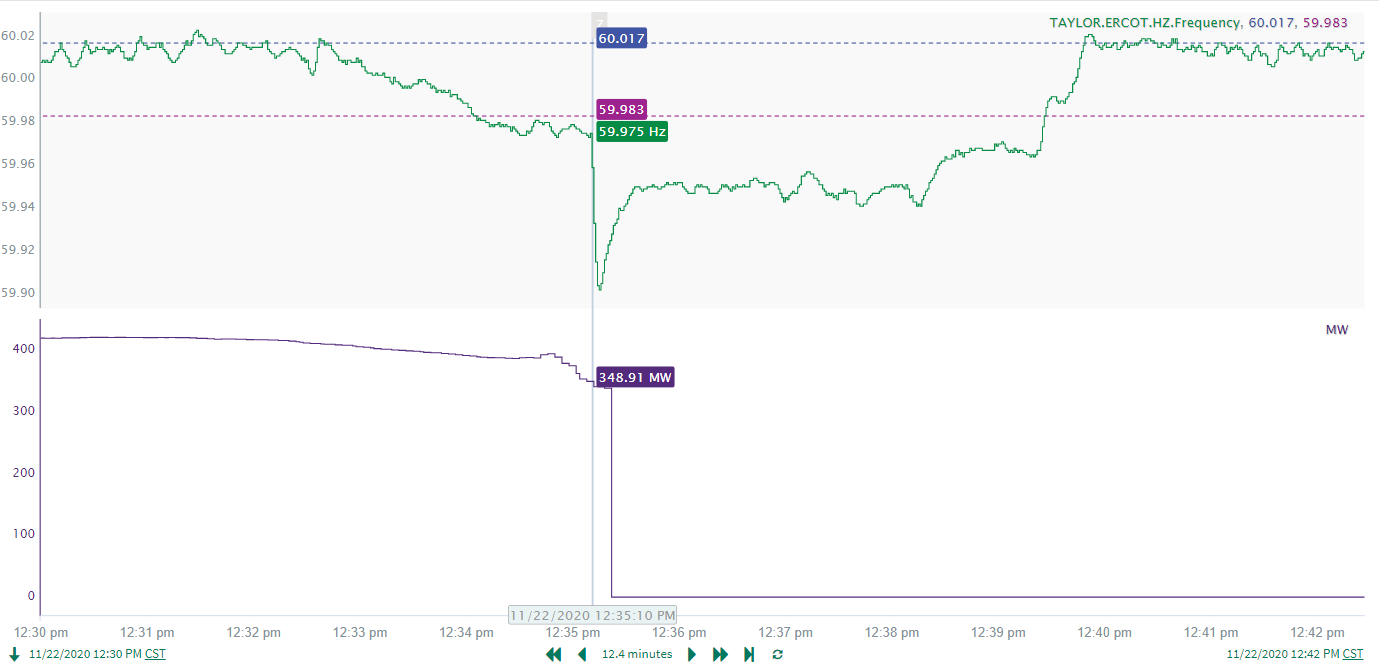 2
[Speaker Notes: Resource experienced a run back while carrying around 393 MW. Loss of 349 MW when the resource completely tripped offline.

Starting Frequency: 59.9750 Hz
Minimum Frequency: 59.9020 Hz
A-C Time: 5 seconds
Recovery Time: 4 minutes and 15 seconds (90th percentile is 7 minutes and 12 seconds)
RRS Deployed: 506 MW

Trip Reason: Resource was forced out of service due to issues with turbine vibration.

Contextual Information: Regulation down was exhausted prior to the event and was being recalled prior to the event. No manual offset was applied.

No Selection Reason: Resource was experiencing a run back which caused frequency to drag and fall below the lower dead-band. The eventual loss of MW that led to the significant frequency decline was only 349 MW which is well below the 550 MW that is usually used as a selection criteria.]
11/27/2020 09:19:29 (Non-FME)
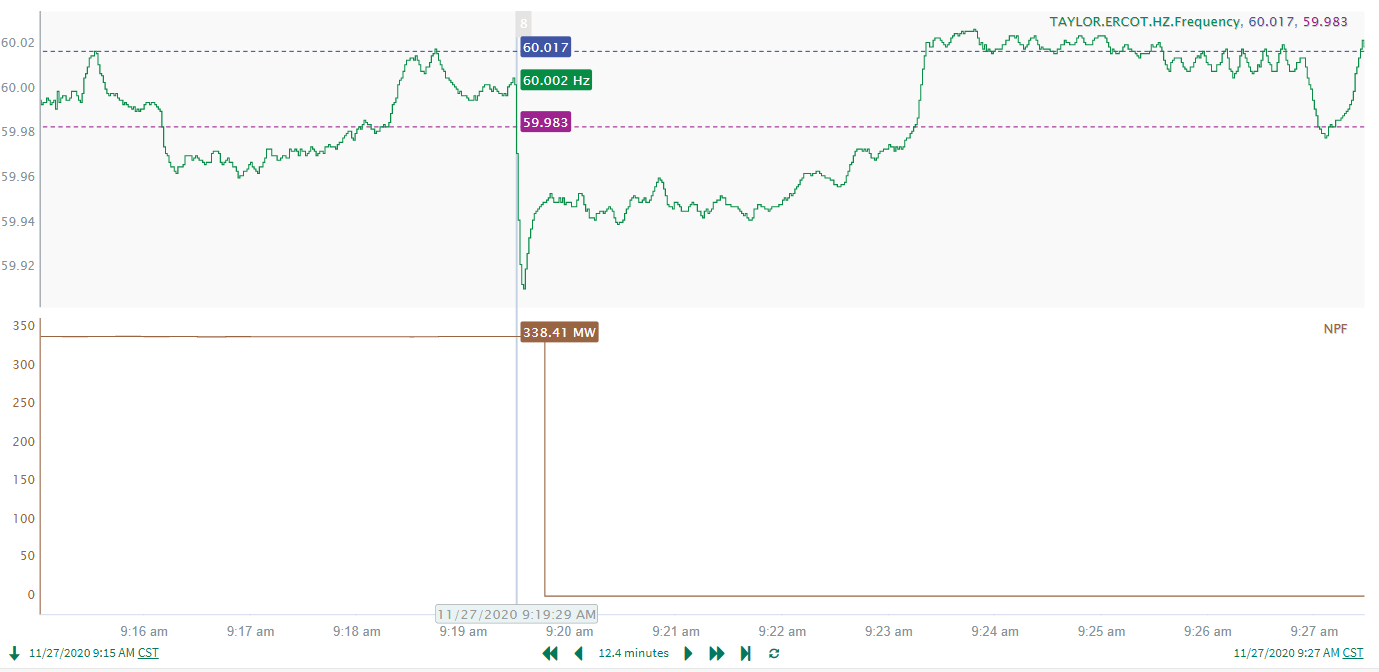 3
[Speaker Notes: Resource tripped offline while carrying 338 MW

Starting Frequency: 60.0020 Hz
Maximum Frequency: 59.9100 Hz
A-C Time: 5 seconds
Recovery Time (back to deadband): 3 minutes and 49 seconds (90th percentile is 7 minutes and 12 seconds)
RRS Deployed: 0 MW

Trip Reason: No information available.

Contextual Information: Manual offset of 200 MW applied at 09:20:13. About a 100 MW increase in Solar near the end of the frequency event over a period of 1 minute. Regulation Up was being recalled at the time of the event and was at 134 MW at the start of the event.

No Selection Reason: Measured Loss of load was too low.]
11/7/2020 18:05:14 (FME)
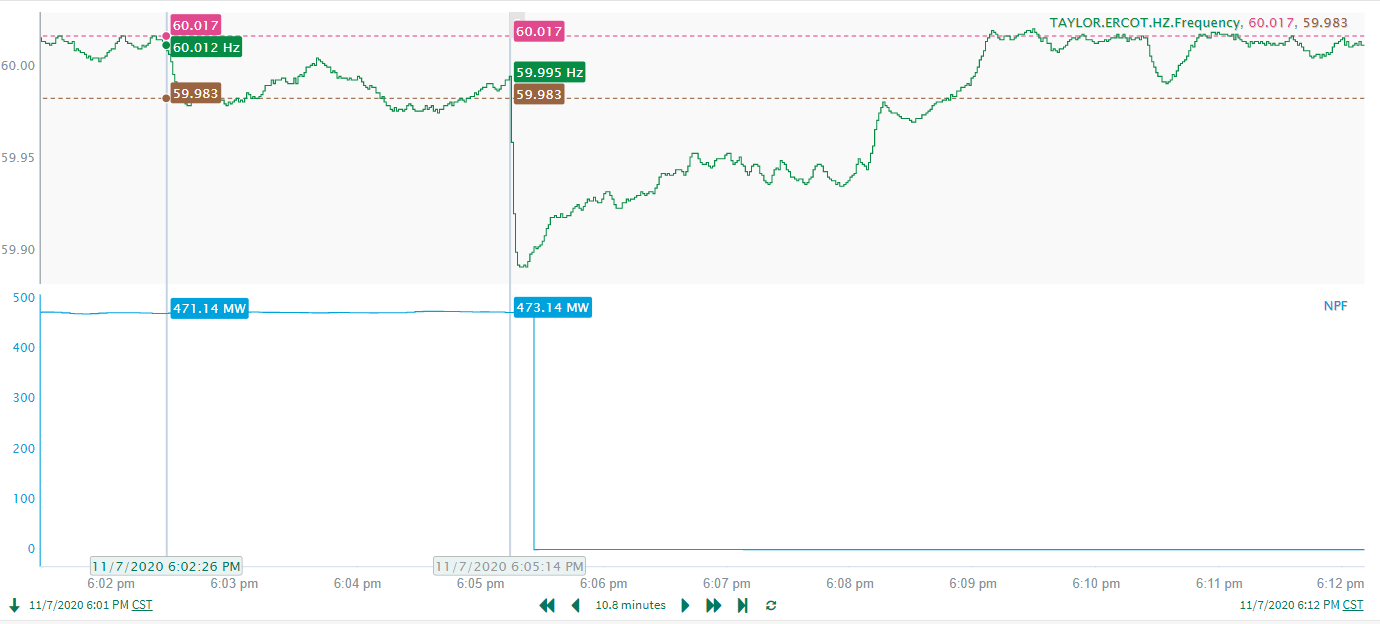 4
[Speaker Notes: Resource tripped offline while carrying 474 MW.

Starting Frequency: 59.9950 Hz
Maximum Frequency: 59.8910 Hz
A-C Time: 5 seconds
Recovery Time (back to deadband): 3 minutes and 40 seconds (90th percentile is 7 minutes and 12 seconds)
RRS Deployed: 596.38 MW

Trip Reason: Due to Lighting Arrestor Failure on Ring Bus causing Breaker Failure Tripping Breakers/Units. ( Transmission Lines out of BRAUNIG Tripped. )

Contextual Information: Manual Offset of 350 MW applied at 18:06:40.]
11/15/2020 10:47:36 (FME)
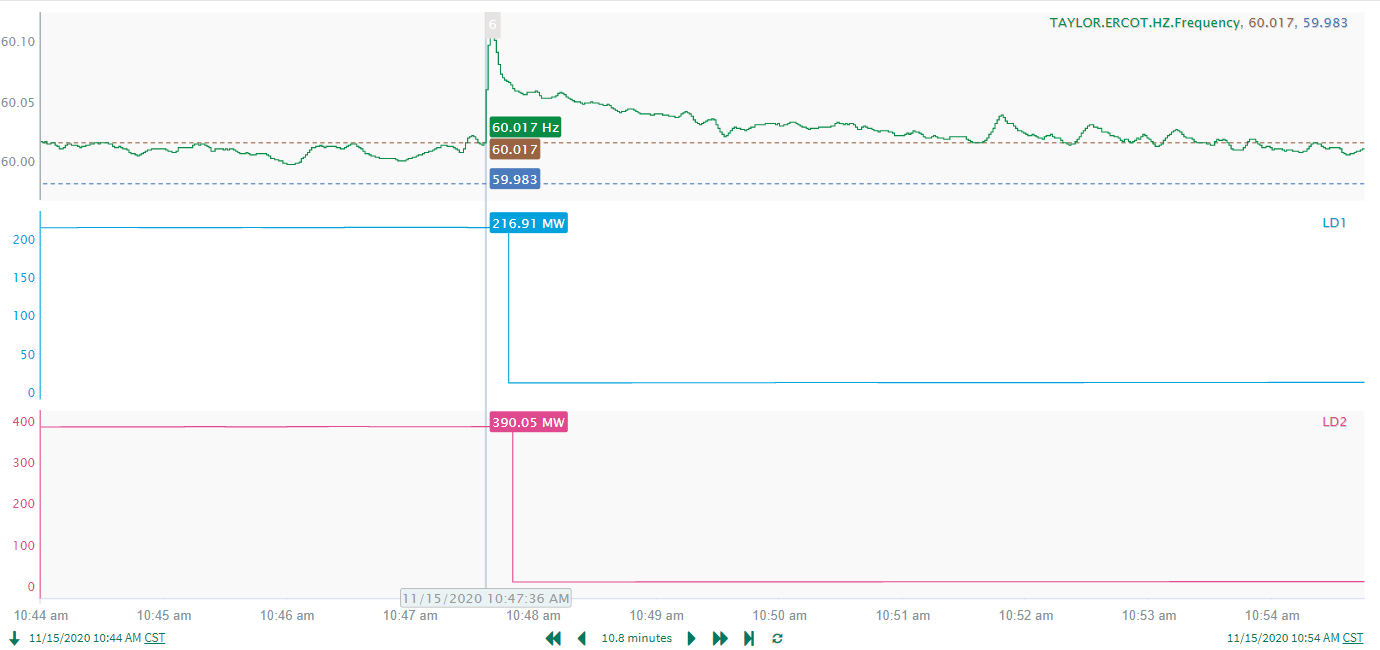 5
[Speaker Notes: Loss of load of 579 MW

Starting Frequency: 60.0170 Hz
Maximum Frequency: 60.1120 Hz
A-C Time: 3 seconds
Recovery Time (back to deadband): 3 minutes and 58 seconds (90th percentile is 7 minutes and 12 seconds)
RRS Deployed: 0 MW

Trip Reason: Industrial load lost due Motors tripping]
11/16/2020 09:51:37 (FME)
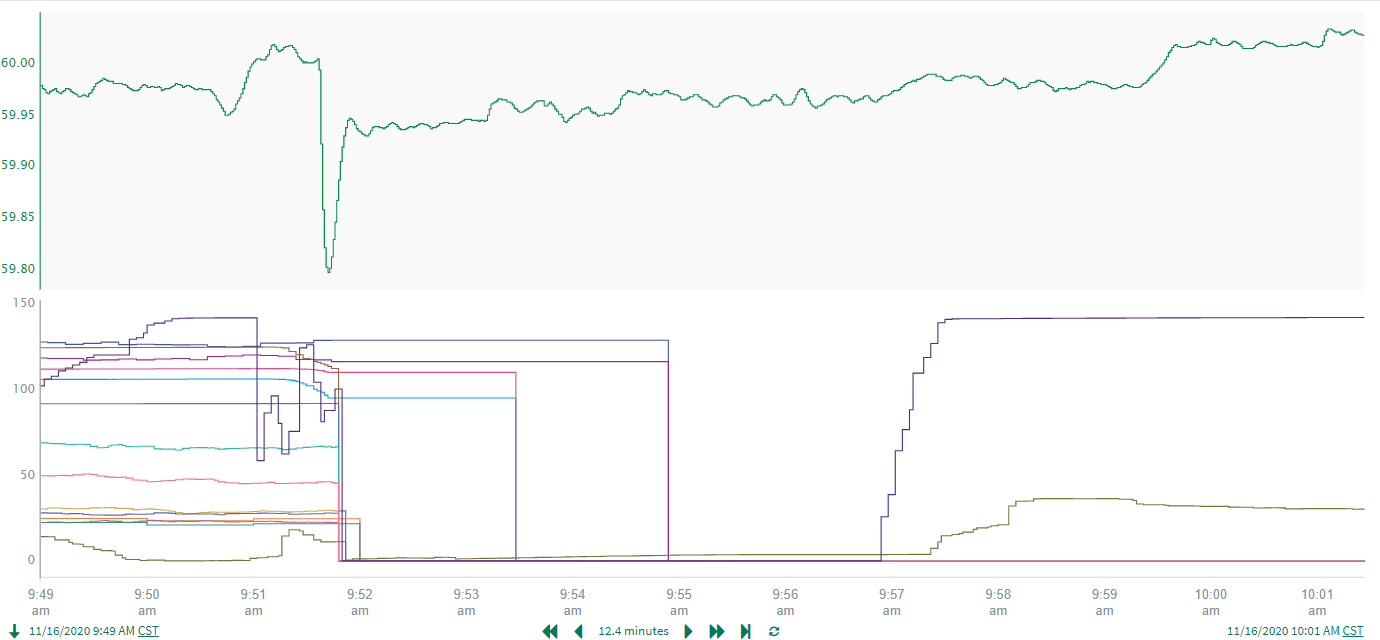 6
[Speaker Notes: 15 Resources were tripped offline due to operator action while carrying 1020 MW

Starting Frequency: 59.9940 Hz
Maximum Frequency: 59.7970 Hz
A-C Time: 5 seconds
Recovery Time (back to deadband): 7 minutes and 56 seconds (90th percentile is 7 minutes and 12 seconds)
RRS Deployed: 1163 MW

Trip Reason: High MCCAMY IROL loading was mitigated by opening CBs, which de-energized transmission for the above units. Other contributing outages to the event include planned outages

Contextual Information: Wind was on a down ramp during the event (decrease of 742 MW).]
11/21/2020 00:20:06 (FME)
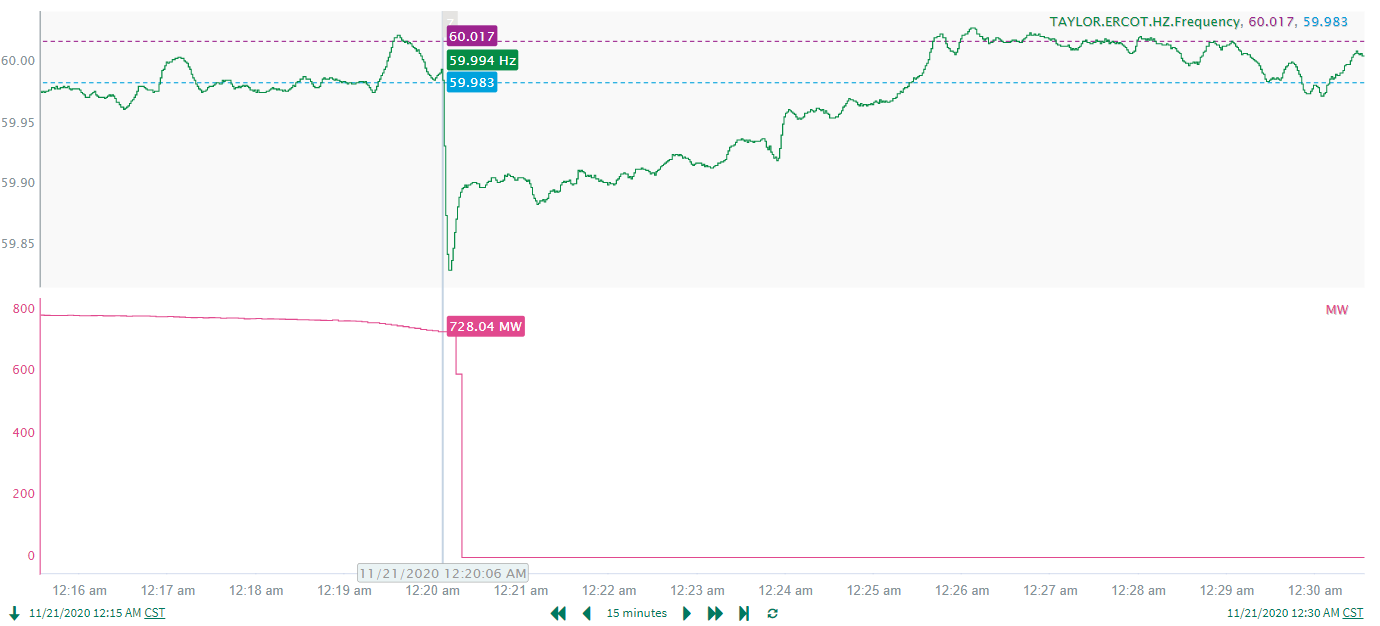 7
[Speaker Notes: Resource tripped offline while carrying 734 MW

Starting Frequency: 59.9940 Hz
Maximum Frequency: 59.829 Hz
A-C Time: 5 seconds
Recovery Time (back to deadband): 5 minutes and 29 seconds (90th percentile is 7 minutes and 12 seconds)
RRS Deployed: 1235 MW

Trip Reason: Loss of air flow]
Questions?
Thank you!